Quantum LDPC codesLecture 1
Nicolas Delfosse
Microsoft

PCMI Summer School 2023
July 24th 2023
General goal
How to build your own fault-tolerant quantum memory based on quantum LDPC codes?

… on paper
Overview of lecture 1
Classical codes
Stabilizer codes
Good stabilizer exist
Examples of quantum LDPC codes
Classical linear codes
Error correction with repetition codes
errors
001
011
decoding
errors
(001)(000)(011)
001
encoding
encoding
decoding
001
001
(00000)(00000)(11111)
(000)(000)(111)
000
errors
(01100)(00001)(01100)
Monte-Carlo simulation of repetition codes
encoding
Monte-Carlo simulation:
Initialize N = 0.
Repeat 1,000,000 times:
        Start with the encoded bit-string (00 … 0).
        Flip each bit independently with probability p.
        Apply a majority vote decoder.
        If the decoded bit is 1, increment N.
Return N / 1,000,000
Monte-Carlo simulation of repetition codes
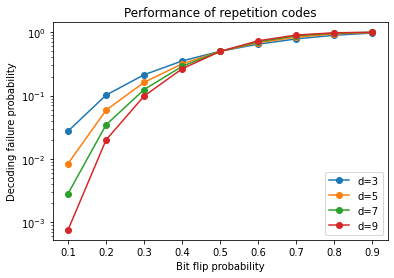 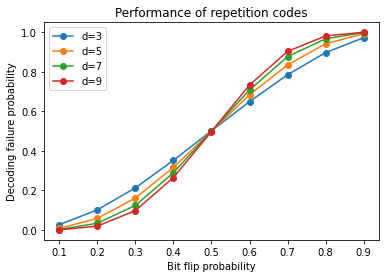 Code threshold = 0.5
Tanner graphs of repetition codes
0
1
0
0
0
0
0
1
0
1
0
0
0
0
Bit nodes
0
0
0
0
0
0
1
0
1
0
1
0
Check nodes
Issue: The repetition code encodes only 1 logical bit.
Solution: Use more general graphs.
Hamming code
Solution: Using general graphs, we can simultaneously:
encode many logical bits 
correct many bit-flips
1
1
1
0
0
0
0
Flip
1
0
0
0
0
0
Decoding Hamming code
Lookup table decoder:
Flip
1
0
0
Issue: There is no known polynomial time decoding algorithm for general graphs.
Solution: Use sparse graph
Low Density Parity-Check (LDPC) codes
Solution: LDPC codes = codes defined by low degree checks
Gallager – Low-Density Parity-Check codes (1963)
Quantum generalization
Requirements:
Encode many logical qubits,
Correct many Pauli errors,
Efficient decoder,
Fault-tolerant: Can be implemented with very noisy quantum hardware,

=> Quantum LDPC codes
Quantum stabilizer codes
Gottesman – Stabilizer codes and quantum error correction. arxiv:9705052
Calderbank, Rains, Shor, Sloane – Quantum error correction via codes over GF(4). arxiv:9608006
Pauli operators
Commutation
Stabilizer codes
Stabilizer matrix
Number of logical qubits
Example
Measurement of the syndrome of an error
Example
Logical basis
1. up to a phase
Example
Minimum distance
Example
Decoder
Example
Good stabilizer codes
Calderbank, Shor – Good quantum error correcting codes exist. arxiv:9512032
Lemmas – Counting stabilizer codes
Lemmas – Counting stabilizer codes
Good stabilizer codes - Proof
Good stabilizer codes - Proof
Example of LDPC codes
Example – Kitaev’s toric code
Consider a cellulation of the torus.
Place a qubit on each edge.
Define a X generator for each vertex.
Define a Z generator for each face.
X
Z
Z
X
X
Z
Z
X
Kitaev –Fault-tolerant quantum computation by anyons. arxiv:9707021
Example - 3D toric code
Consider a cellulation of a 3-dim manifold.
Place a qubit on each face.
Define a X generator for each edge.
Define a Z generator for each 3-cell.

Or 

Place a qubit on each edge.
Define a X generator for each vertex.
Define a Z generator for each face.
Example – Hypergraph product code
Consider two bipartite graph.
Take their cartesian product.
Place a qubit on each circle-circle.
Place a qubit on each square-square.
Define a X generator for each square-circle.
Define a Z generator for each circle-square.

What is n? 
n=11

What is the first stabilizer generator?
III XII XII XI
X
Z
Z
Z
X
X
Z
Comparison of the parameters
Hypergraph Product (HGP) Codes
Linear code and transposed code
Parameters of HGP codes